Аудит отчета о результатах финансовой деятельности
План
Отчет о результатах финансовой деятельности государственного учреждения 
Аудит доходов 
Аудит расходов
Отчет о результатах финансовой деятельности подразделяется на две основные части:
Доходы 
Расходы
Доходы
Расходы
Финансовый результат отчетного периода
Доходы –расходы +- строки 210, 220, 230, 240= финансовый результат отчетного периода
Аудит доходов
Цель : получение достаточных доказательств для формирования мнения о достоверности и полноте информации о доходах государственного учреждения 
Задачи 
1. проверка обоснованности и правильности признания доходов государственного учреждения 
2. проверка достоверности и полноты представления и раскрытия доходов в финансовой отчетности
Аудитор должен выяснить :
Характер деятельности государственного учреждения с целью оценки ее соответствия законодательству РК 
Перечень всех видов доходов государственного учреждения 
Взаимосвязанные объекты аудита, которые будут проверяться совместно с доходами для исключения дублирования процедур по существу 
Коды счетов и строк по видам доходов 
Учетную политику относительно доходов 
Систему бухгалтерских записей доходов методом начисления
Нормативная правовая база
Приказ об утверждении учетной политики № 444
Приказ № 393 
Приказ № 281 
Приказ № 325
Источники доказательств
Индивидуальный план финансирования 
План финансирования по трансфертам, субсидиям 
Договоры с организациями 
Договоры об уступке требований, акты
Выписки казначейства 
Первичный документ об оприходовании спонсорской и благотворительной помощи 
Главная книга, мемориальные ордера
Аудит расходов
Цель : Получение достаточных доказательств для формирования мнения о достоверности и полноте информации о расходах государственного учреждения 
Задачи 
1. проверка правильности и полноты признания расходов государственного учереждения 
2. Проверка достоверности и полноты раскрытия расходов в отчете о результатах финансовой деятельности
Аудитор должен выяснить :
Перечень всех видов расходов государственного учреждения 
Взаимосвязанные объекты аудита, которые будут проверяться совместно с расходами для исключения дублирования процедур по существу 
Коды счетов и строк по видам расходов, которые используются учреждением при введении бухгалтерского учета 
Учетную политику относительно расходов государственного учреждения 
Систему бухгалтерских записей расходов методом начисления
Нормативная правовая база
Приказ № 444
Приказ № 393 
Приказ № 281 
Приказ № 325
Источники
Индивидуальный план финансирования государственного учреждения 
Расчетно- платежные ведомости по зарплате , стипендии 
Расчеты пенсионных взносов 
Товарные накладные, акт на списание материалов 
Авансовые отчеты 
Счета к оплате 
Выписки казначейства 
Выписки банков второго уровня
Учет доходов в соответствии с МСФО
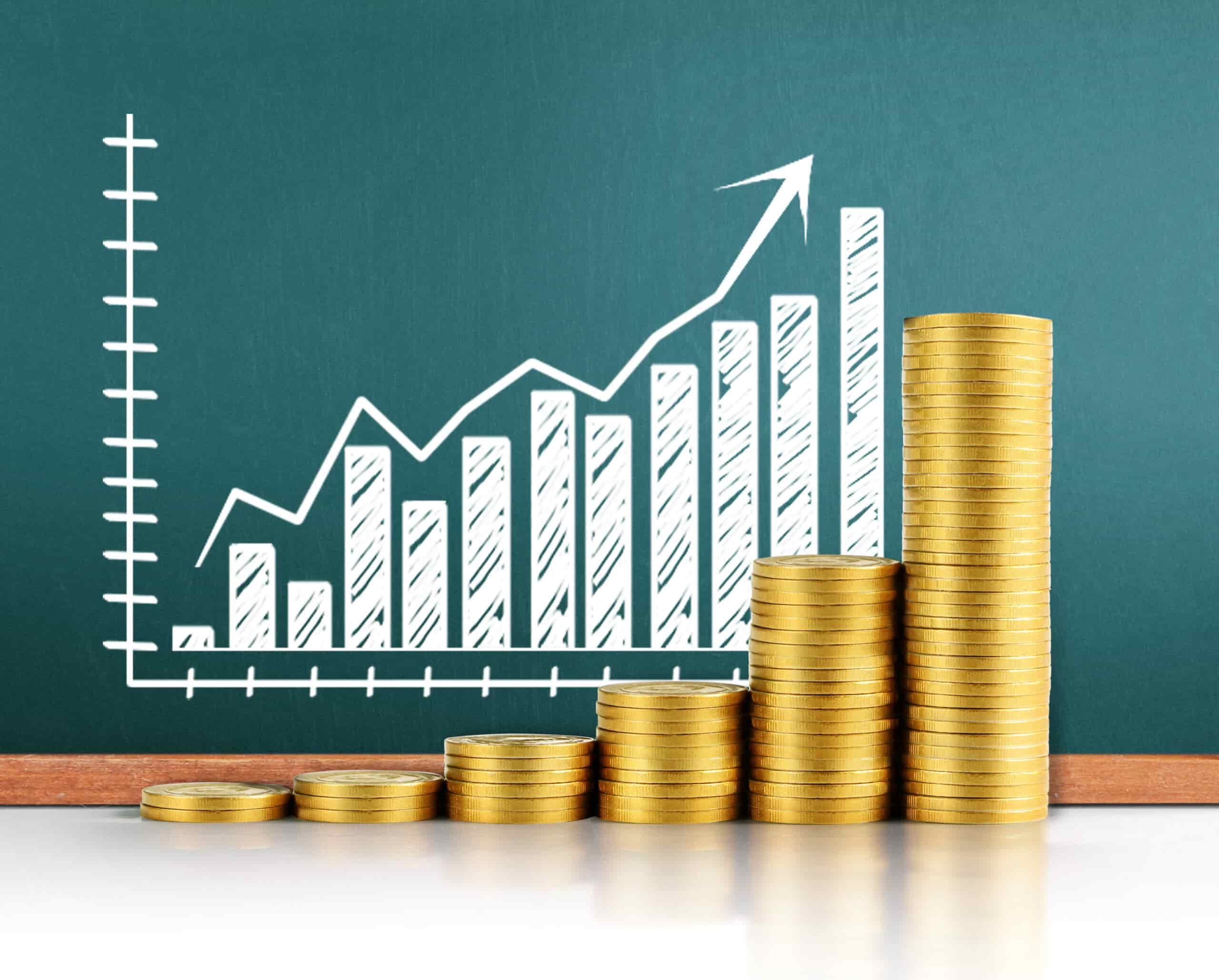 Доходы компании (Income) - увеличение экономических выгод в течение отчетного периода в форме поступлений или улучшения качества актива либо уменьшения величины обязательств, которые приводят к увеличению собственного капитала, не связанному с взносами участников капитала.
Учет доходов от обычной деятельности (выручки) регламентируется МСФО (IAS) 15 
«Выручка по договорам с покупателями»
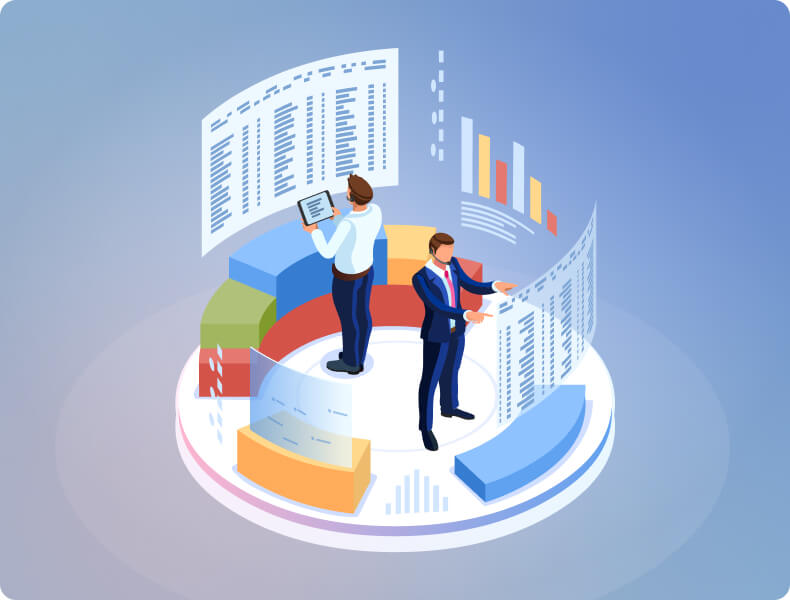 Согласно МСФО (IAS) 18 «Выручка»- – это доходы, которые возникают в ходе обычной деятельности организации и могут обозначаться различными терминами, такими как: выручка от продаж, вознаграждение, проценты,дивиденды,роялти.
Классификация доходов по плану счетов РК
Признание доходов
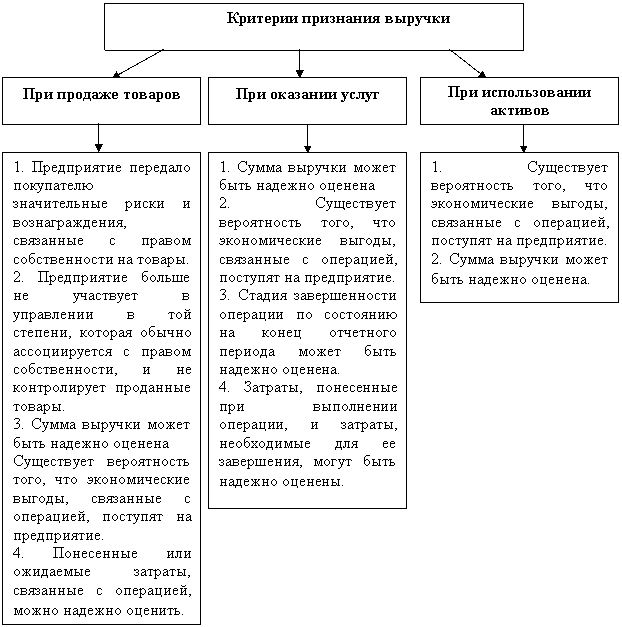 Корреспонденция счетов типовых операций по подразделу 6000     "Доход от реализации продукции и оказания услуг"
Оценка
Доходы (выручка)  оценивается по справедливой стоимости полученных товаров или услуг, скорректированной на сумму переданных денежных средств или их эквивалентов. Если справедливая стоимость полученных товаров или услуг не может быть надежно оценена, выручка оценивается по справедливой стоимости переданных товаров или услуг, скорректированной на сумму переданных денежных средств или их эквивалентов.
Справедливая стоимость - цена, которая была бы получена при продаже актива или уплачена при передаче обязательства в ходе обычной сделки между участниками рынка на дату оценки.
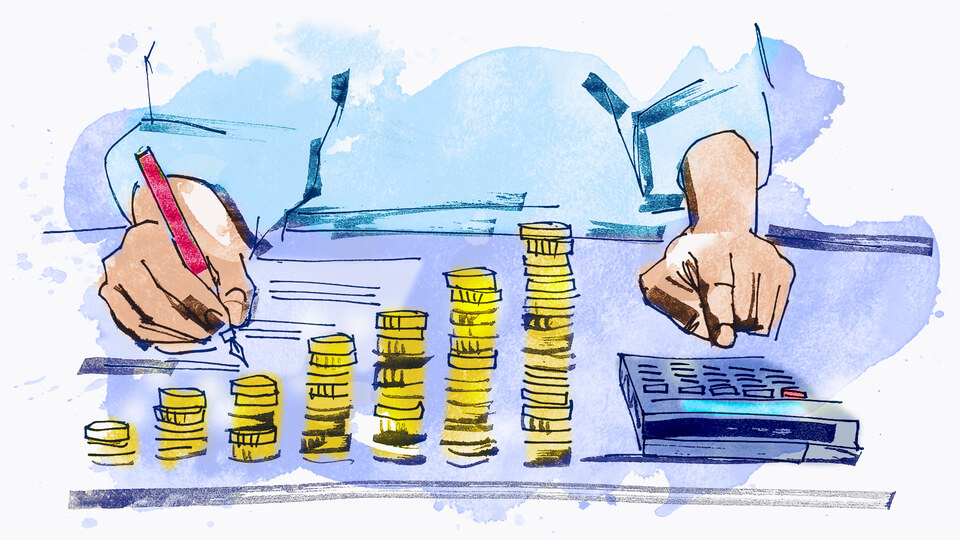 Учет расходов
Расходы -это уменьшение экономических выгод в течение отчетного периода в форме оттока или уменьшения активов или возникновения обязательств, которые приводят к уменьшению капитала, отличному от уменьшения, связанного с распределением лицам, участвующим в капитале
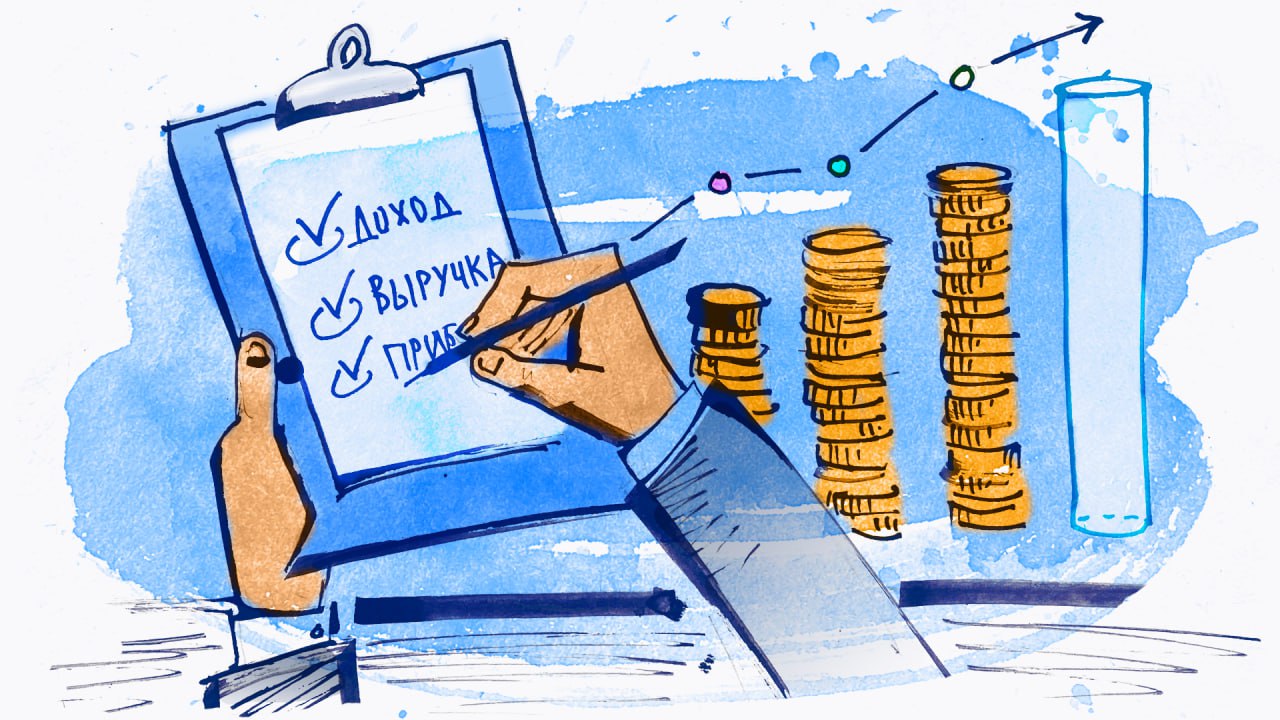 Классификация расходов согласно плану счетов РК:
Классификация расходов и их состав
Классификация расходов и их состав
Признание:
Счета раздела 7 "Расходы"Корреспонденция счетов типовых операций по счету 7010 "Себестоимость реализованной продукции и оказанных услуг"
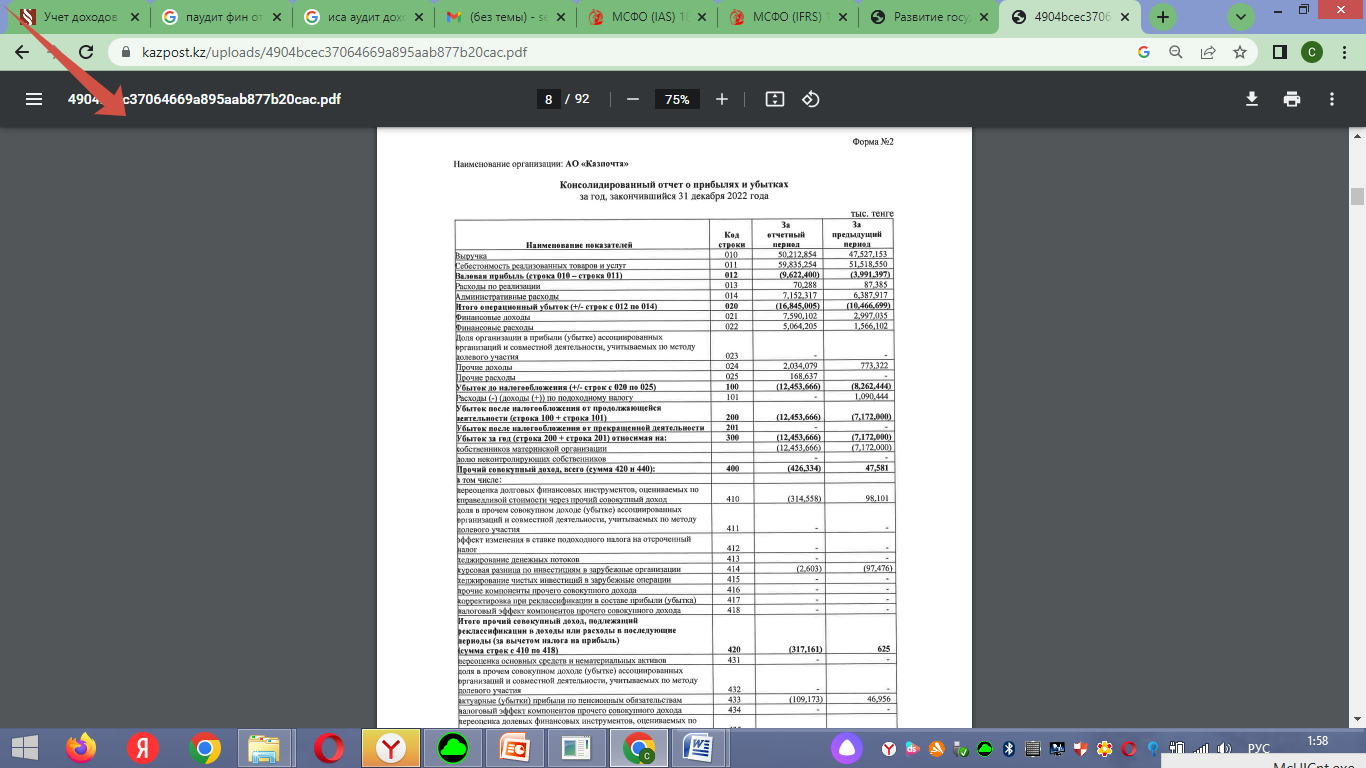 Цель и задачи
Цель аудита доходов и расходов– составить обоснованное мнение о достоверности и полноте информации о доходах и расходах , отраженной в финансовой отчетности проверяемой организации и пояснениях к ней.
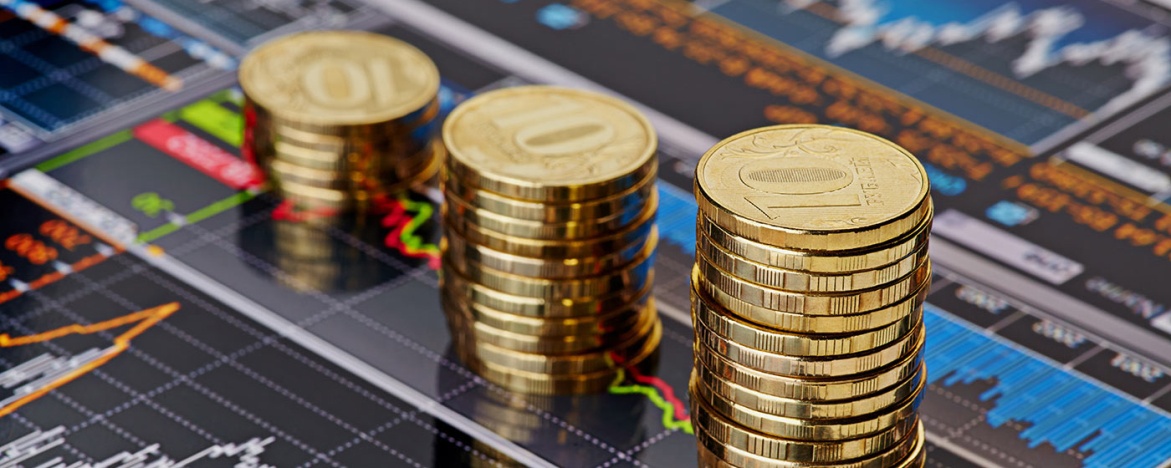 План и программа проверки
При планировании аудита прежде всего составляется рабочая программа, в которой содержатся юридическая и экономическая характеристики организации, перечень источников аудиторских доказательств, тесты системы внутреннего контроля и аудиторские процедуры.
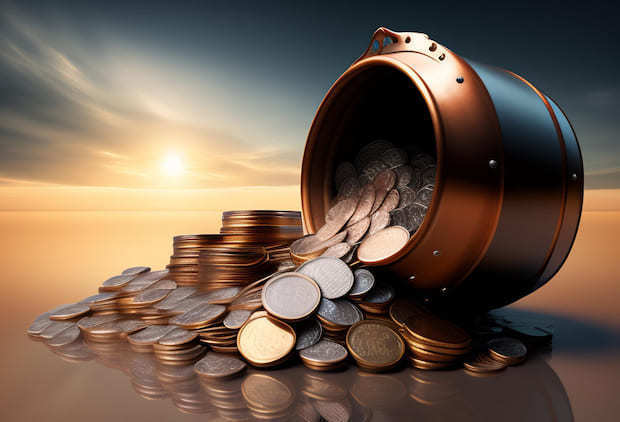 Логическая последовательность проведения 
аудита  долгосрочных активов
Основной этап:
-выполнение процедур по существу
(запрос, инспектирование, наблюдение, подтверждение, пересчет, повторное проведение, аналитические процедуры и др)
2
1
3
Заключительный этап:
-раскрытие информации для ФО
-составление аудиторского отчета (письменной информации руководству аудируемого лица);
разработку рекомендаций и предложений по оптимизации учета.
Подготовительный этап:
-изучение сферы объекта и прописание бизнес-цикла;
-учет всевозможных рисков;
-Opening balance 
-Определение цели и задач аудиторской проверки
планирование и разработка рабочей программы аудита
Для достижения цели аудитору необходимо:
оценить систему внутреннего контроля организации-клиента
определить методы проверки;
разработать программу аудиторских процедур по существу.
.
В программу аудита целесообразно включить следующие контрольные процедуры:
проверку  статей доходов выручка) от реализации продукции, товаров, работ, услуг; прочие операционные доходы; финансовые и инвестиционные доходы.


;
контроль за соблюдением действующего законодательства в отношении учета расходов и отражения информации о доходах в финансовой отчетности предприятия;
проверка правильности распределения доходов по классификационным группам;
проверка правильности признания и оценки доходов;
33
В программу аудита целесообразно включить следующие контрольные процедуры:
проверка правильности формирования прибыли в отчетном периоде;
установление достоверности данных в первичных документах и на счетах бухгалтерского учета по операциям формирования доходов;
проверка правильности и законности отражения доходов в отчетности предприятия и тому подобное.
34
В процессе аудиторской проверки решается комплекс взаимосвязанных задач:
анализируется учетная политика предприятия в части, регулирующей порядок организации учета продажи готовой продукции согласно действующему законодательству и отраслевым особенностям
контролируется договорная дисциплина в соответствии с законодательством;
изучается порядок учета хозяйственных операций по продаже готовой продукции и проверяется соответствует ли он законодательству;
оценивается полнота, своевременность и достоверность оприходования готовой продукции на склад, отпуска и продажи ее покупателям;
35
Первичный документ при реализации работ
Первичный документ,подтверждающий получение дохода
Товарная накладная
Акт выполненных работ
Акт оказания услуг
1экземпляр накладной архивируют у покупателя и обеспечивают право на зачет суммы НДС по приобретенным материальным ценностям.
2 экземпляр накладной архивируют у поставщика, и его выписка определяет начисление НДС по поставке, осуществленной субъектом налогообложения.
Первичные документы
Документы, подтверждающие принятие материалов к учету (приходный ордер М4);
Документы, подтверждающие списание материалов на производство (лимитно-заборные карты М8 и М9, требование-накладная М11, акт-требование на дополнительный отпуск материалов
Подтверждение расходов на ТМЦ
Товарная накладная
Профессиональный подход. Практика показывает, что чаще всего в ходе аудита доходов выявляются следующие ошибки:
неверная классификация доходов;
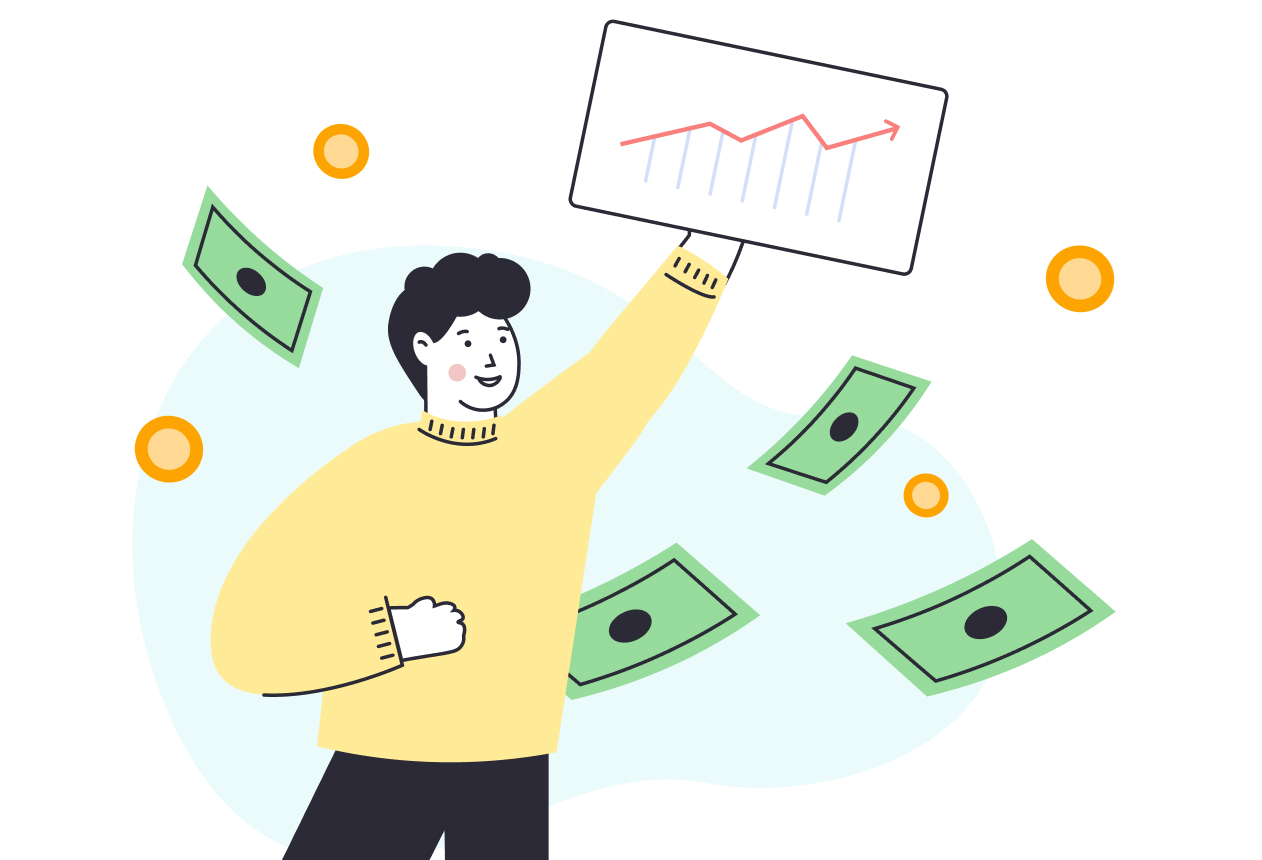 несоблюдение принципа начисления и соответствия доходов и расходов;
неверно исчислена сумма дохода;
ошибки в бухгалтерских проводках при отражении хозяйственных операций по формированию доходов и списания их на финансовые результаты;
отсутствие первичных документов по учету доходов;
несоответствие данных синтетического и аналитического учета;
Методика проверки
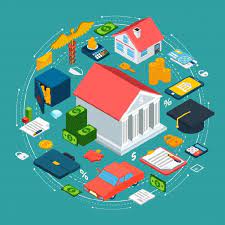 Методика проверки выручки от продаж предусматривает различные аудиторские процедуры, к которым можно отнести следующие: инвентаризация (готовой продукции на складе), осмотр, контрольные замеры, лабораторный контроль (например, соответствия свойств готовой продукции установленным нормам, требованиям и т.д.), опрос, просмотр документов, сравнение документов; подтверждение (например, комиссионера об отгрузке продукции комитента)
В ходе аудиторской проверки должно быть подтверждено, что:
операции по продаже надлежащим образом санкционированы, фактические цены по счетам-фактурам и товарно-транспортным накладным совпадают с утвержденными прайс-листами и номенклатурой цен;
на счетах бухгалтерского учета отражены все реально совершенные сделки по продаже;
продажа своевременно отражена на соответствующих счетах учета и стоимостная оценка операций по продаже определена правильно.
Ключевые моменты при проведении аудита доходов
Во-первых, необходимо обратить внимание на договорные аспекты, исполняются ли условия договора, какова дневная выручка предприятия за наличный расчет и так далее.
Проверяя наличие и правильность заключения договоров, аудитор устанавливает обеспеченность планируемых объемов закупок продукции договорной базой, своевременность заключения договоров с каждым покупателем по каждому виду продукции, обоснованность указанных в них объемов, качества, стоимости, сроков поставки продукции, условий расчетов и санкций за невыполнение договорных условий.
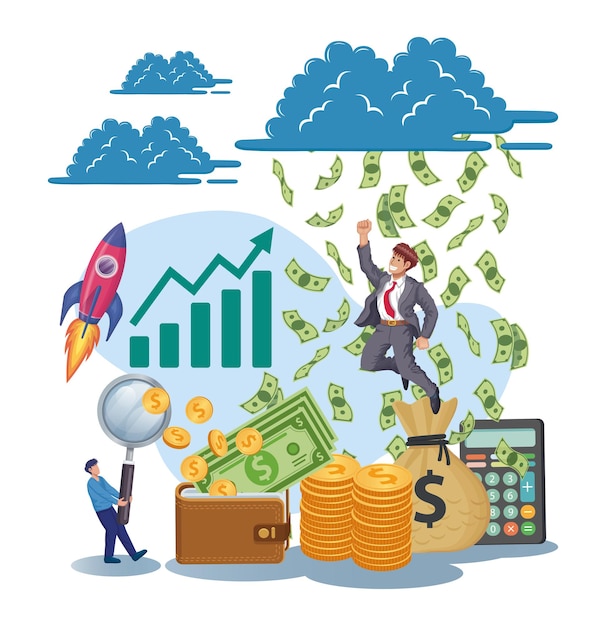 Договорные аспекты включают в себя следующие важные моменты:
соответствие объемов и номенклатуры заказываемой продукции имеющемуся запасу готовой продукции на складах; соответствие характеристик заказываемой продукции действующим стандартам, техническим условиям и другим нормативным документам. Метод контроля: логический анализ, экспертная оценка;
в договоре должны быть прописаны сроки исполнения, цена, реквизиты сторон, наименование товара, расходы по доставке продукции, скидки, максимально конкретное определение условий применения санкций за ненадлежащее исполнение договорных условий, четкое указание момента перехода прав собственности на продукцию и другие важные условия;
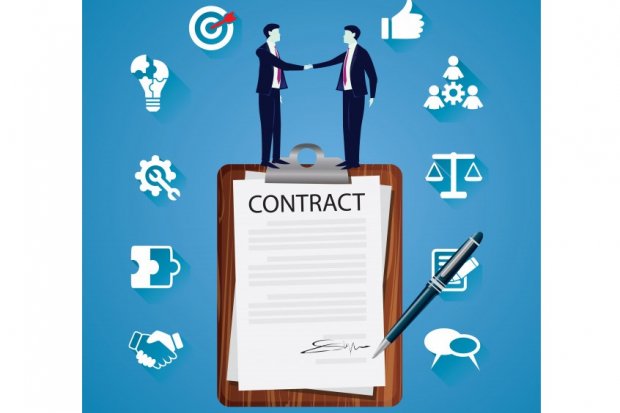 Договорные аспекты включают в себя следующие важные моменты:
3) наличие товарно-транспортных накладных по каждому договору как доказательства исполнения договора поставки, в которых имеются отметки организации-получателя о том, что товар был отгружен в предусмотренный договором срок, в надлежащем качестве и количестве;
4) счет-фактура, выписанный на основании ТТН заполнен в соответствии с действующими правилами; реквизиты и дополнительные данные указаны верно. Метод контроля: проверка документов; встречная проверка документальных данных.
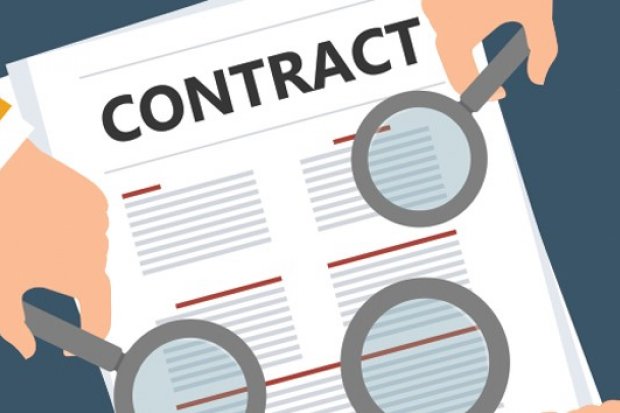 Ключевые моменты при проведении аудита доходов
Во-вторых, важной является проверка правильности и обоснованности формирования цен на реализуемую продукцию.
Необходимо сверить суммы по товарно-транспортным накладным, счет-фактурам, используя данные прайс-листов.

Аудиторские процедуры: сравнение, арифметические расчеты.

Проверка обоснованности цен заключается в сверке и пересчете цен на отдельные товары, используя метод ценообразования указанный в учетной политике предприятия. К методам ценообразования относят: затратный, параметрический, рыночный, контрактный и другие.
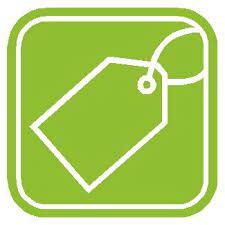 Ключевые моменты при проведении аудита доходов
В-третьих, проверка организации материальной ответственности и состояния контроля сохранности готовой продукции, ее отгрузки и реализации.
Необходимыми предпосылками действенного контроля за сохранностью готовой продукции являются:
- наличие должным образом оборудованных складов и кладовых или специально приспособленных площадок (для запасов открытого хранения);
оснащение мест хранения запасов весовым хозяйством, измерительными приборами и мерной тарой. 
 определение круга лиц, ответственных за приемку и отпуск запасов
определение перечня должностных лиц, которым предоставлено право подписывать документы на получение и отпуск со складов продукции
 наличие списка лиц, имеющих право подписи первичных документов, утверждаемого руководителем организации по согласованию с главным бухгалтером
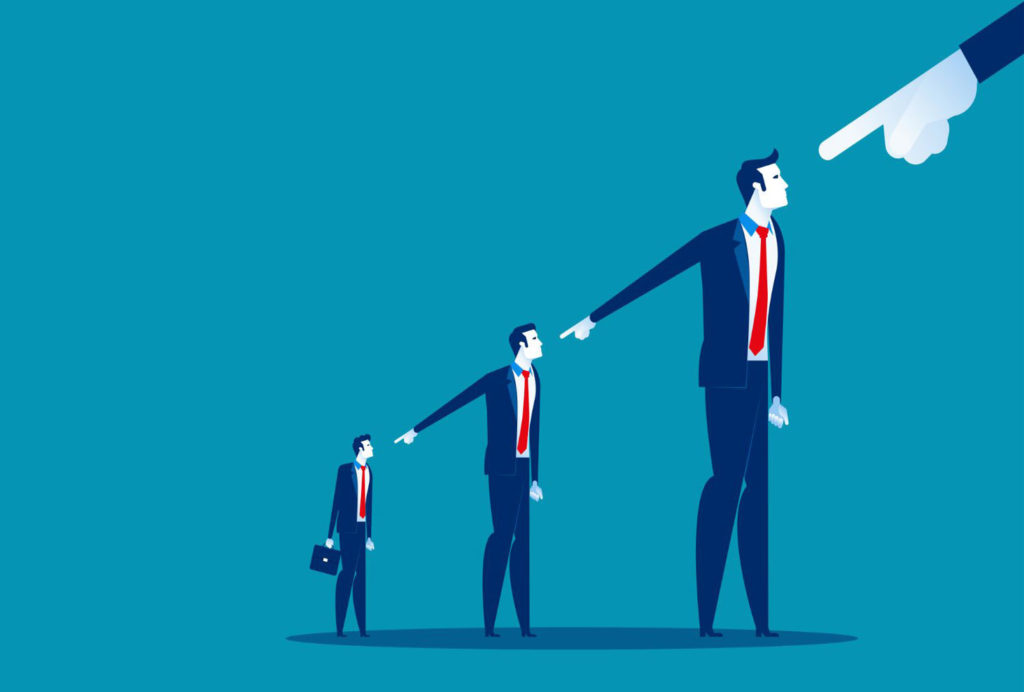 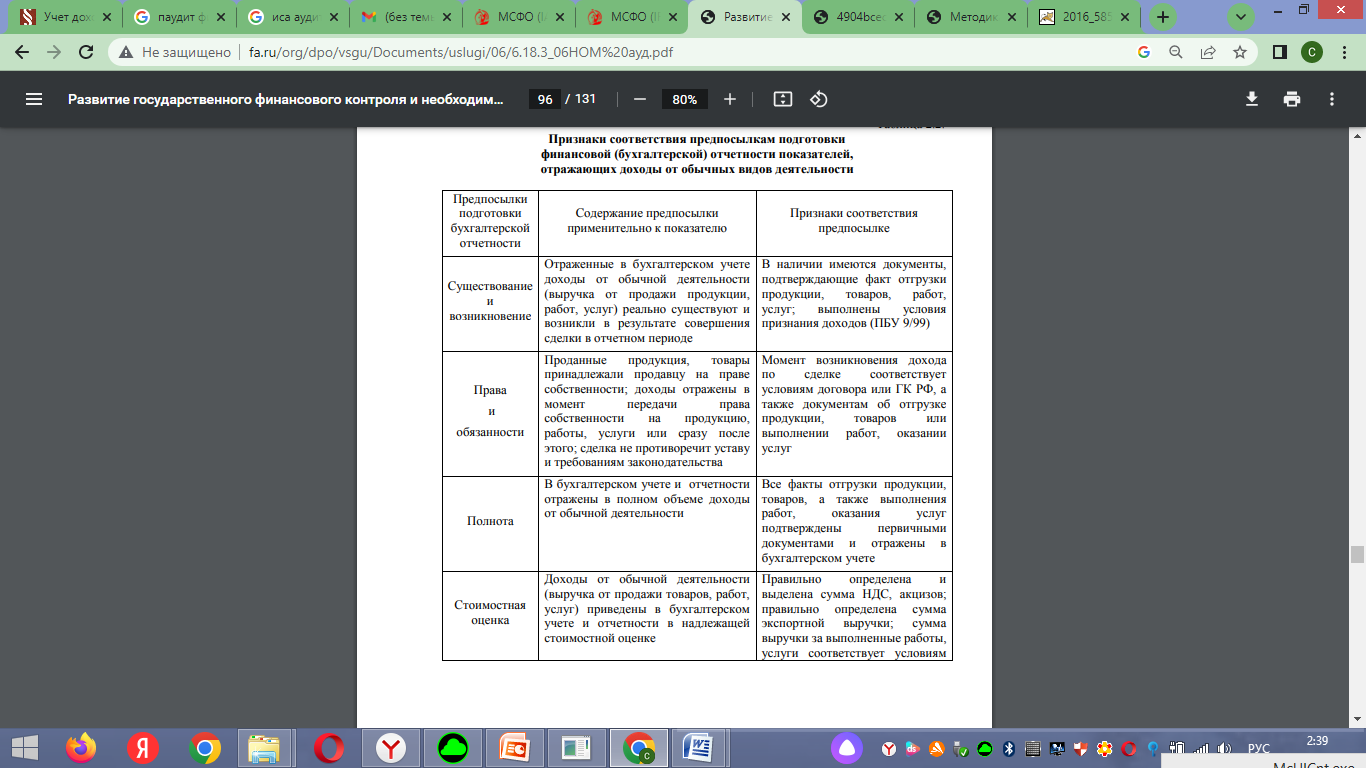 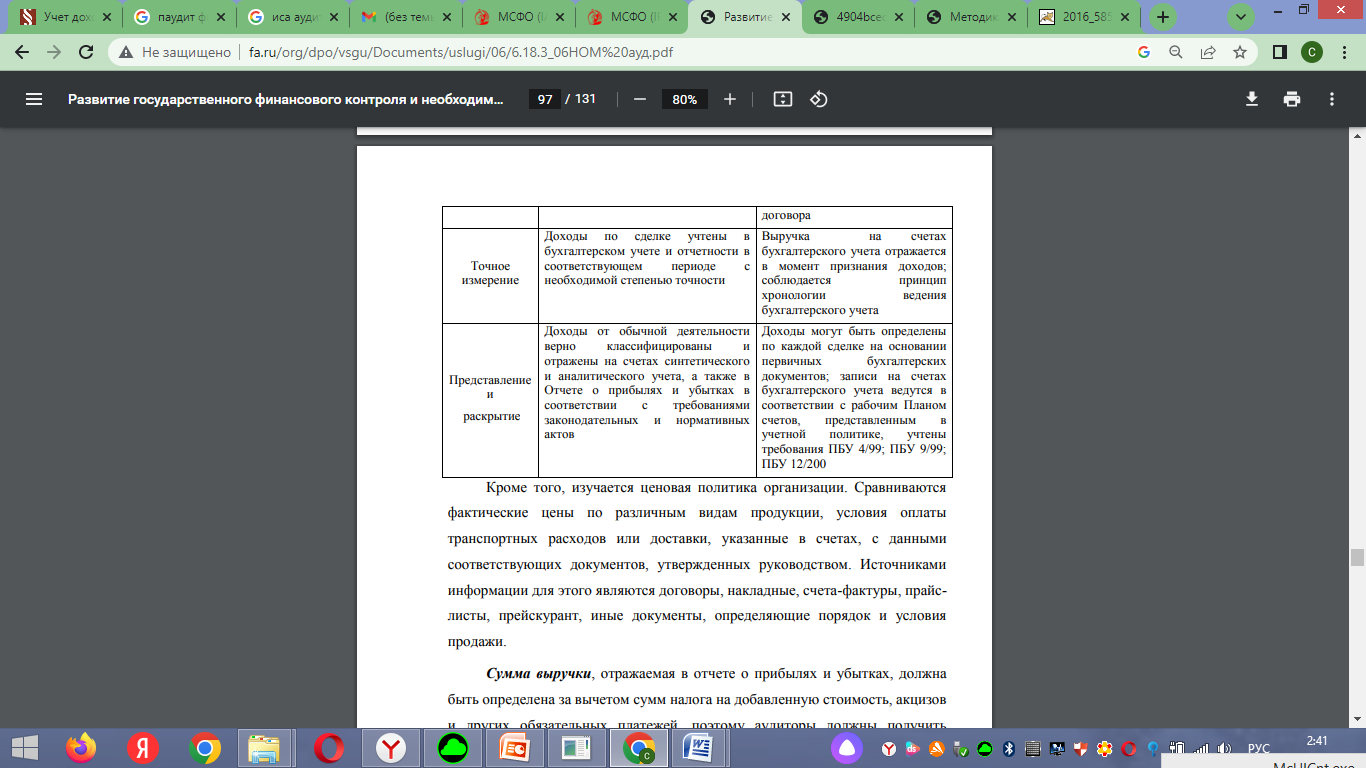 В ходе аудиторской проверки аудитор обращает внимание на следующие моменты:
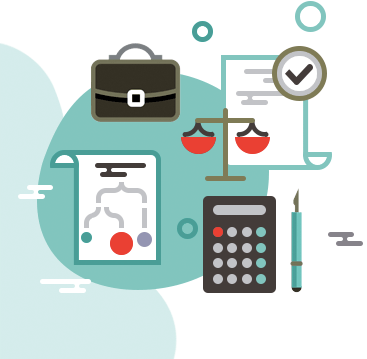 При формировании расходов по обычным видам деятельности должна быть обеспечена их группировка по элементам затрат, позволяющая осуществлять контроль их уровня и динамики в целом по организации в разрезе материальных затрат, затрат на оплату труда, отчислений на социальные нужды, амортизации, прочих затрат. Для целей управления себестоимостью продукции учет расходов ведут по статьям затрат, перечень которых устанавливается организацией самостоятельно в соответствии с отраслевыми методиками формирования себестоимости продукции.
Задачами аудита расходов являются:
Проверка процесса калькулирования и классификации затрат по элементам калькуляции.
Проверка организации учета и группировки затрат по элементам калькуляции
Проверка корректности применяемого организацией метода учета затрат и калькулирования себестоимости.
Проверка соблюдения отраслевых особенностей калькулирования себестоимости
Анализ правильности и экономической обоснованности деления затрат организации на прямые и косвенные, а также порядка отнесения их на себестоимость реализации отчетного периода.
48
Упрощенный алгоритм проверки процесса калькулирования и формирования себестоимости реализации отчетного периода включает в себя:
1) проверку правильности отнесения текущих затрат организации на соответствующие источники (счета бухгалтерского учета) и их группировки при формировании себестоимости реализации по статьям затрат;
2) проверку процесса калькулирования и классификации затрат по элементам калькуляции;
3) анализ правильности и экономической обоснованности деления затрат организации на прямые и косвенные, а также порядка отнесения их на себестоимость реализации отчетного периода;
4) проверка правильности учета и оценки незавершенного производства.
Список использованных источников
Шахарова А.Е. Бухгалтерский учет. Учебник. Алматы:  CyberSmith, 2018. – 284 с. ISBN 978-601-327-344-0
Государственный финансовый контроль. Учебник. – Астана: ЕНУ им. Л.Н.Гумилева, 2018.- 385 с.
ПРИКЛАДНОЕ ИССЛЕДОВАНИЕ ПО ПРОВЕДЕНИЮ АУДИТА КОНСОЛИДИРОВАННОЙ ФИНАНСОВОЙ ОТЧЕТНОСТИ ОРГАНАМИ ВНЕШНЕГО ФИНАНСОВОГО КОНТРОЛЯ В СООТВЕТСТВИИ СО СТАНДАРТАМИ ИНТОСАИ https://www.gov.kz/memleket/entities/esep/documents/details/21631?directionId=12082&lang=ru
Сапарбаева С.С. Основы бухгалтерского учета http://saparbayeva.kz/
Учебное пособие АССА ДипИФР file:///C:/Users/smuratova/Downloads/%D0%A3%D1%87%D0%B5%D0%B1%D0%BD%D0%BE%D0%B5%20%D0%BF%D0%BE%D1%81%D0%BE%D0%B1%D0%B8%D0%B5-2020-%D1%86%D0%B5%D0%BB%D0%B8%D0%BA%D0%BE%D0%BC.pdf 
Аудит долгосрочных активов  https://studbooks.net/1282489/buhgalterskiy_uchet_i_audit/audit_tekuschih_aktivov
Аудит долгосрочных активов https://audit-ap.by/uploads/files/Audit-dolgosrochnyx-aktivov-primenenie-MSA.RTF#:~:text=%D0%9F%D1%80%D0%B8%20%D0%B0%D1%83%D0%B4%D0%B8%D1%82%D0%B5%20%D0%B4%D0%BE%D0%BB%D0%B3%D0%BE%D1%81%D1%80%D0%BE%D1%87%D0%BD%D1%8B%D1%85%20%D0%B0%D0%BA%D1%82%D0%B8%D0%B2%D0%BE%D0%B2%20%D0%B0%D1%83%D0%B4%D0%B8%D1%82%D0%BE%D1%80%D1%8B,%D0%BE%D0%B1%D1%8B%D1%87%D0%BD%D0%BE%20%D0%BF%D1%80%D0%BE%D0%B2%D0%BE%D0%B4%D1%8F%D1%82%20%D0%BF%D1%80%D0%BE%D0%B2%D0%B5%D1%80%D0%BA%D1%83%20%D0%B0%D0%BC%D0%BE%D1%80%D1%82%D0%B8%D0%B7%D0%B0%D1%86%D0%B8%D0%B8%20%D0%9E%D0%A1.
Спасибо за внимание!